FEWS NET Enhanced Flood Monitoring
FEWS NET Science Team
Nov 18, 2024
1
Flooding Conditions in South Sudan
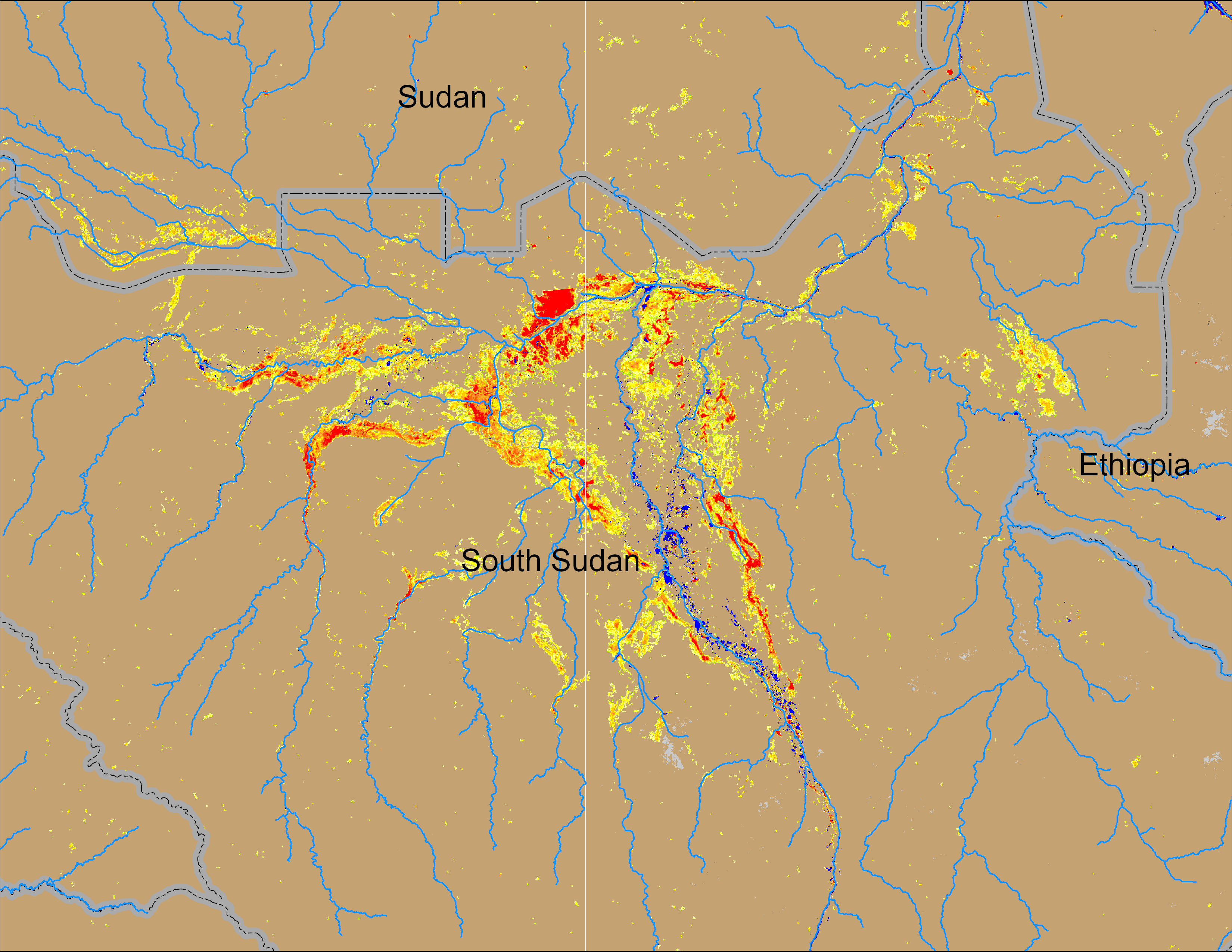 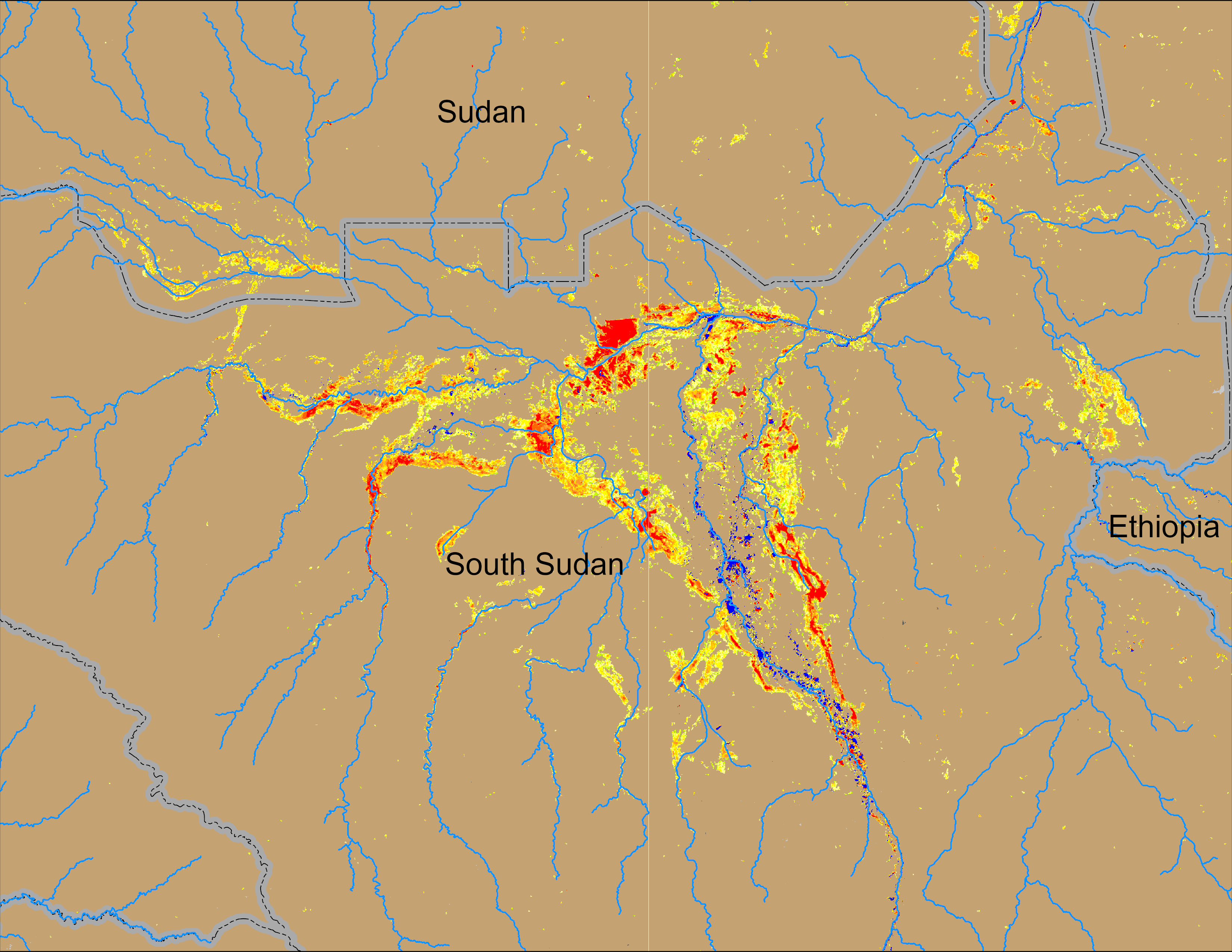 Sobet
Sobet
Akobo
Akobo
Pibor
Pibor
NOAA VIIRS 5-day comp.: 13 – 17 Nov 2024
NOAA VIIRS 5-day comp.: 07 – 11 Nov 2024
Inundation remained mostly constant across South Sudan.
2
(% of the pixel)
(% of the pixel)
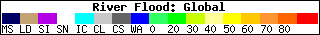 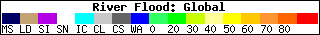 Flooding Conditions in Chad
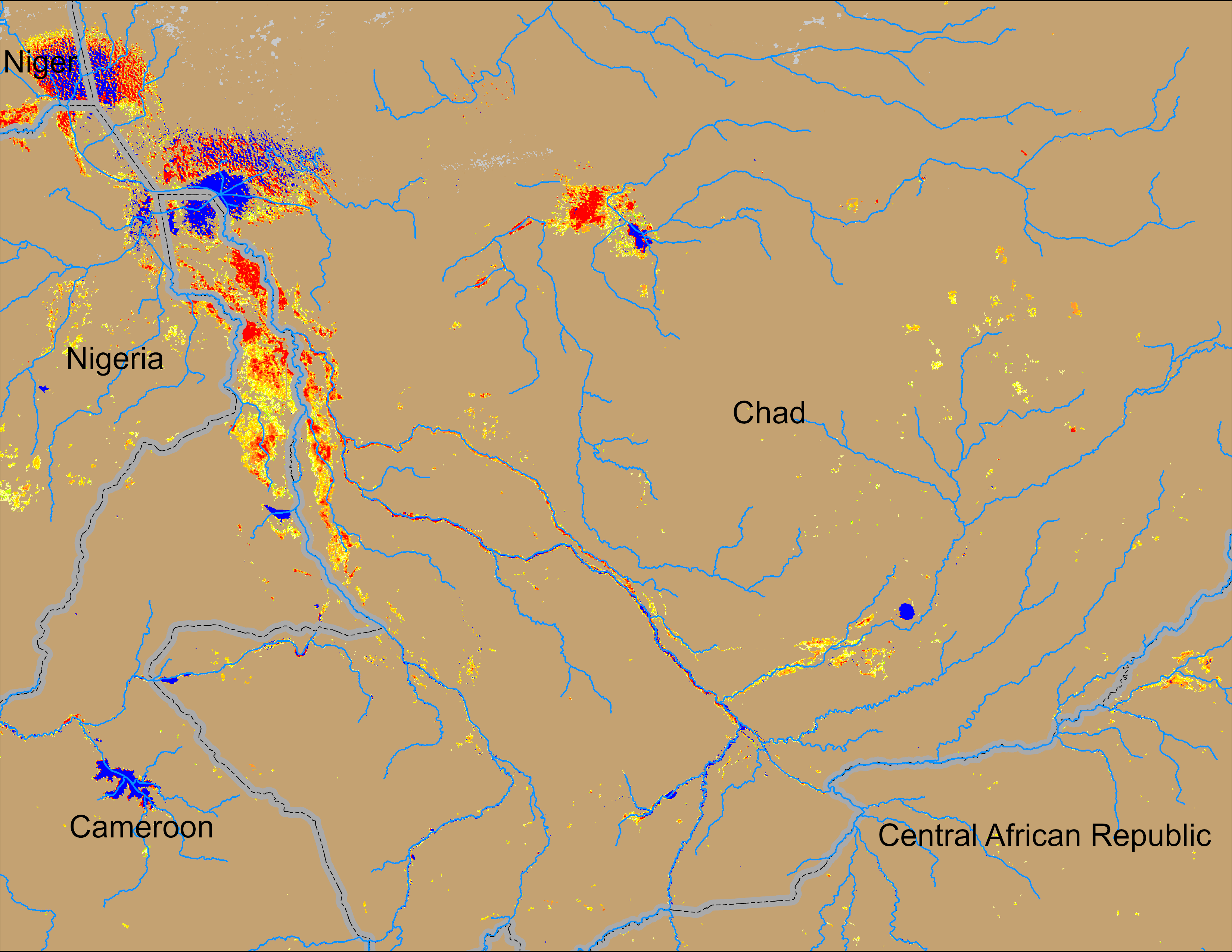 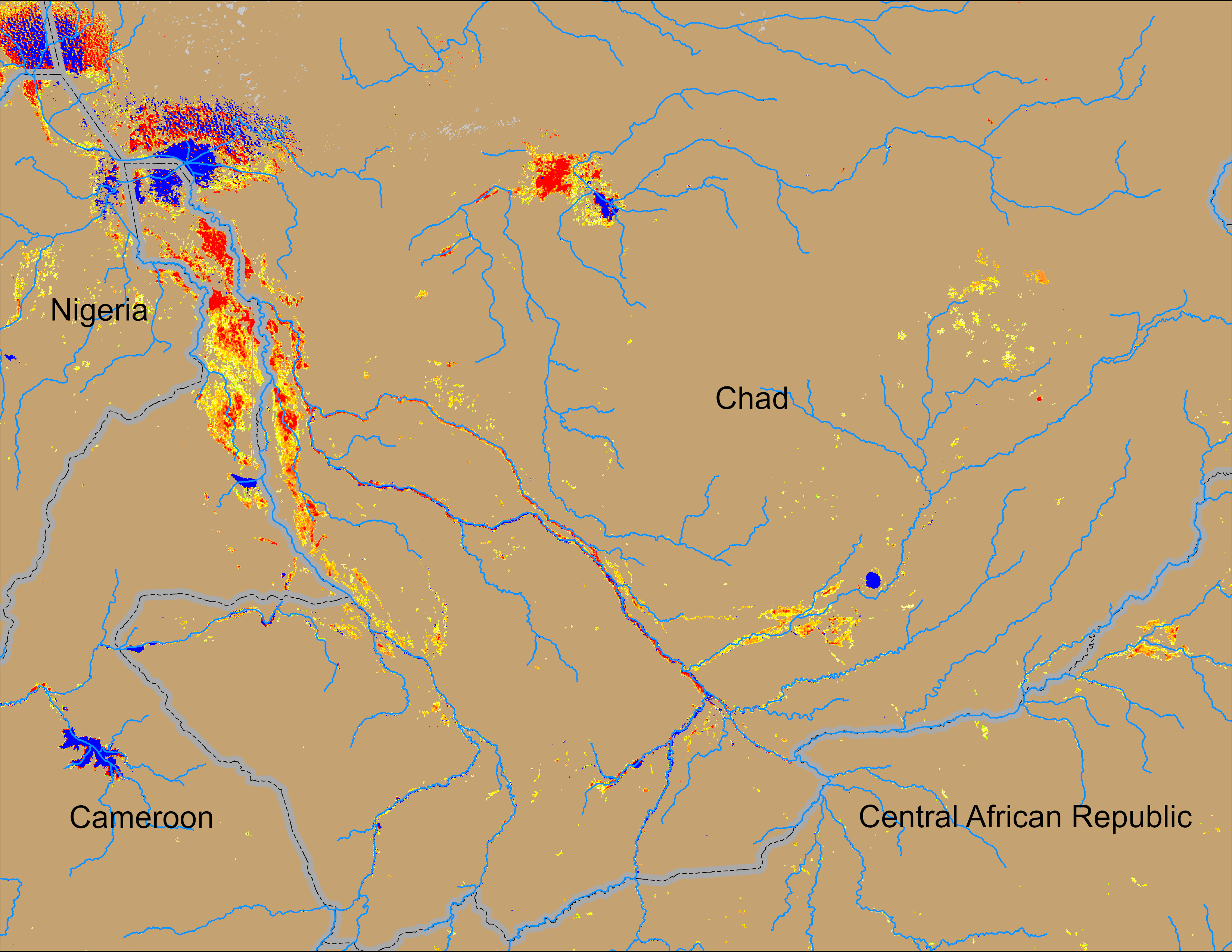 NOAA VIIRS 5-day comp.: 13 – 17 Nov 2024
NOAA VIIRS 5-day comp.: 07 – 11 Nov 2024
Inundation receded substantially across Chad.
3
(% of the pixel)
(% of the pixel)
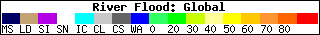 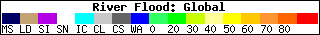 Flooding Conditions in Nigeria
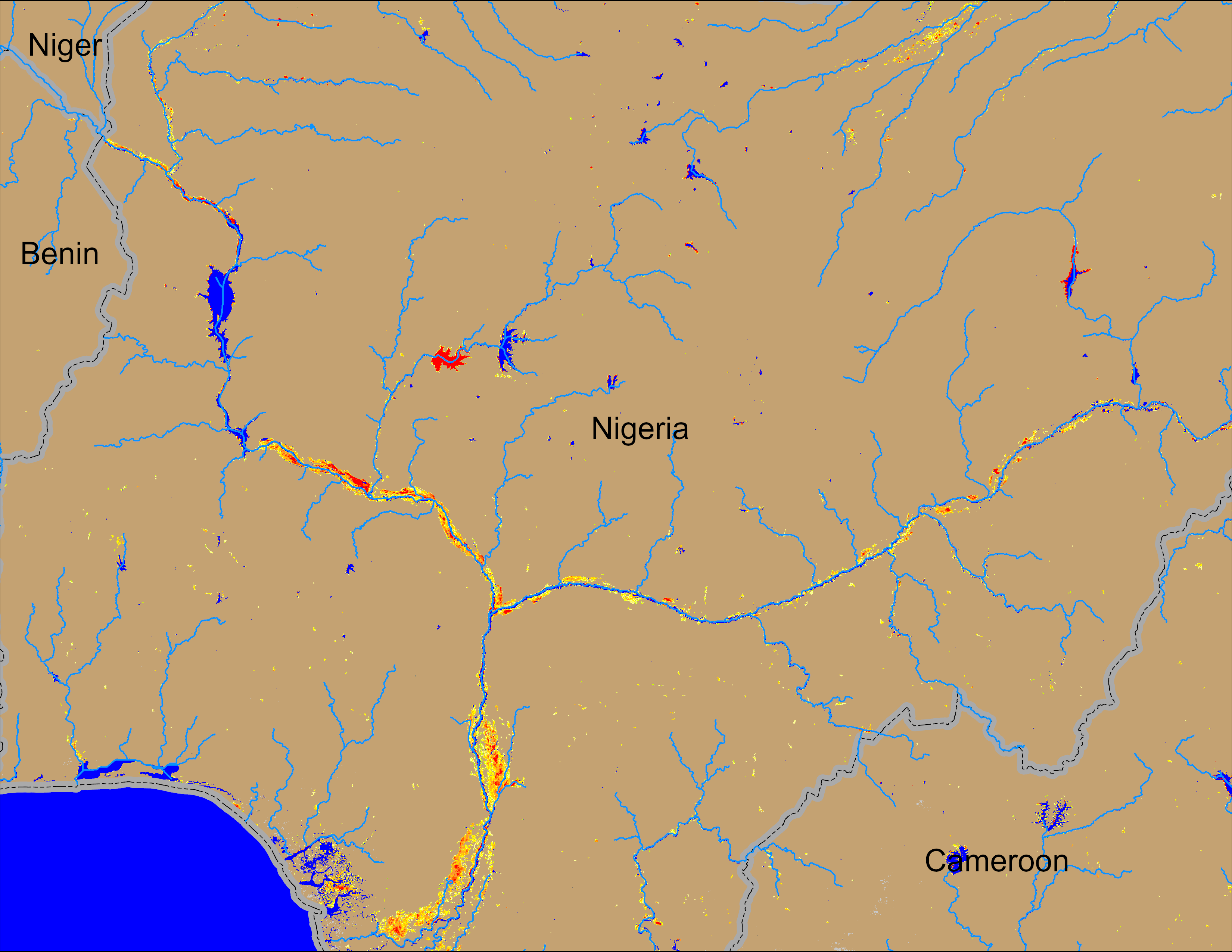 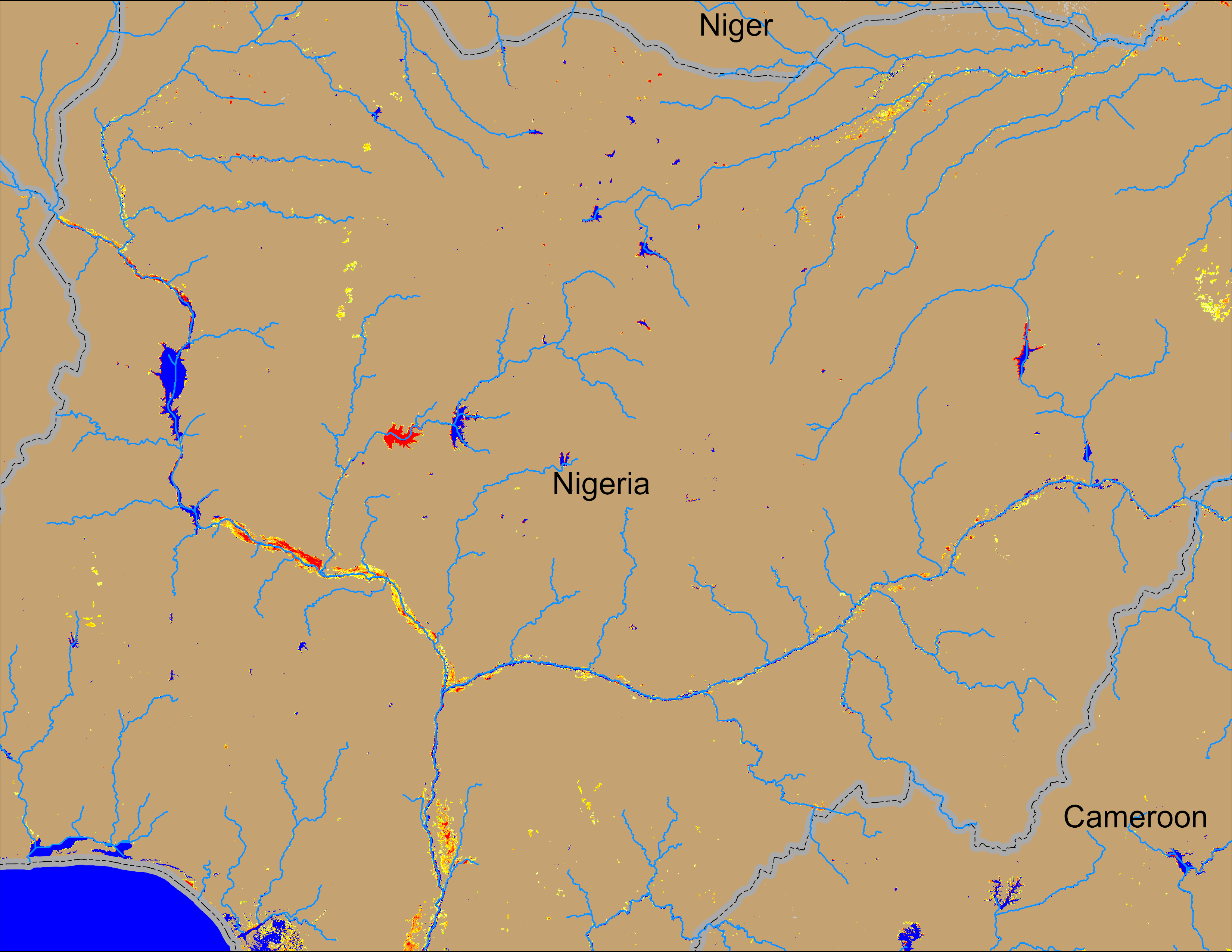 Komadugu Rivers
Komadugu Rivers
Sokoto
Sokoto
Niger
Niger
Benue
Benue
NOAA VIIRS 5-day comp.: 13 – 17 Nov 2024
NOAA VIIRS 5-day comp.: 07 – 11 Nov 2024
Flooding conditions improved substantially across Nigeria especially along Benue River.
4
(% of the pixel)
(% of the pixel)
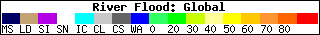 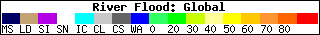 Flooding Conditions in Mali
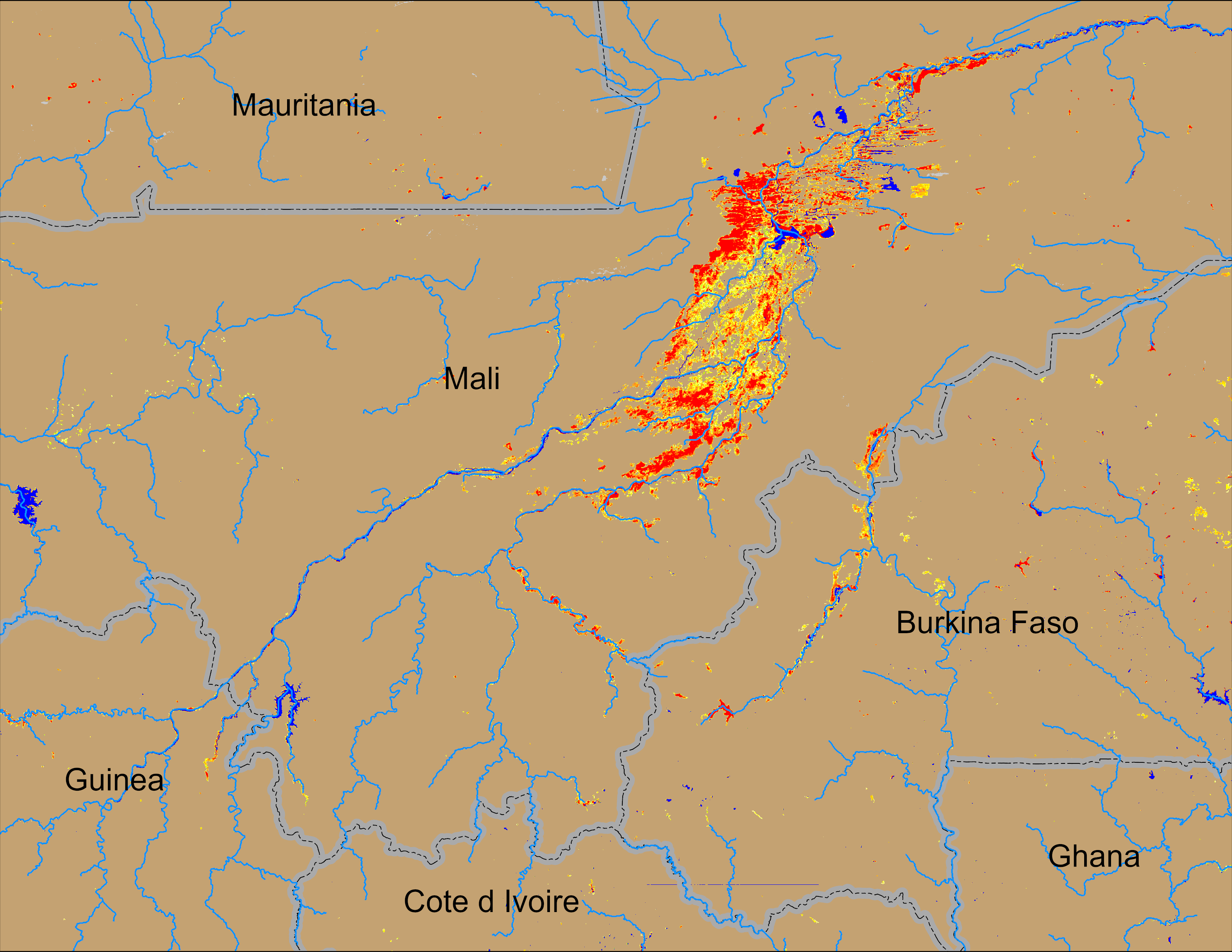 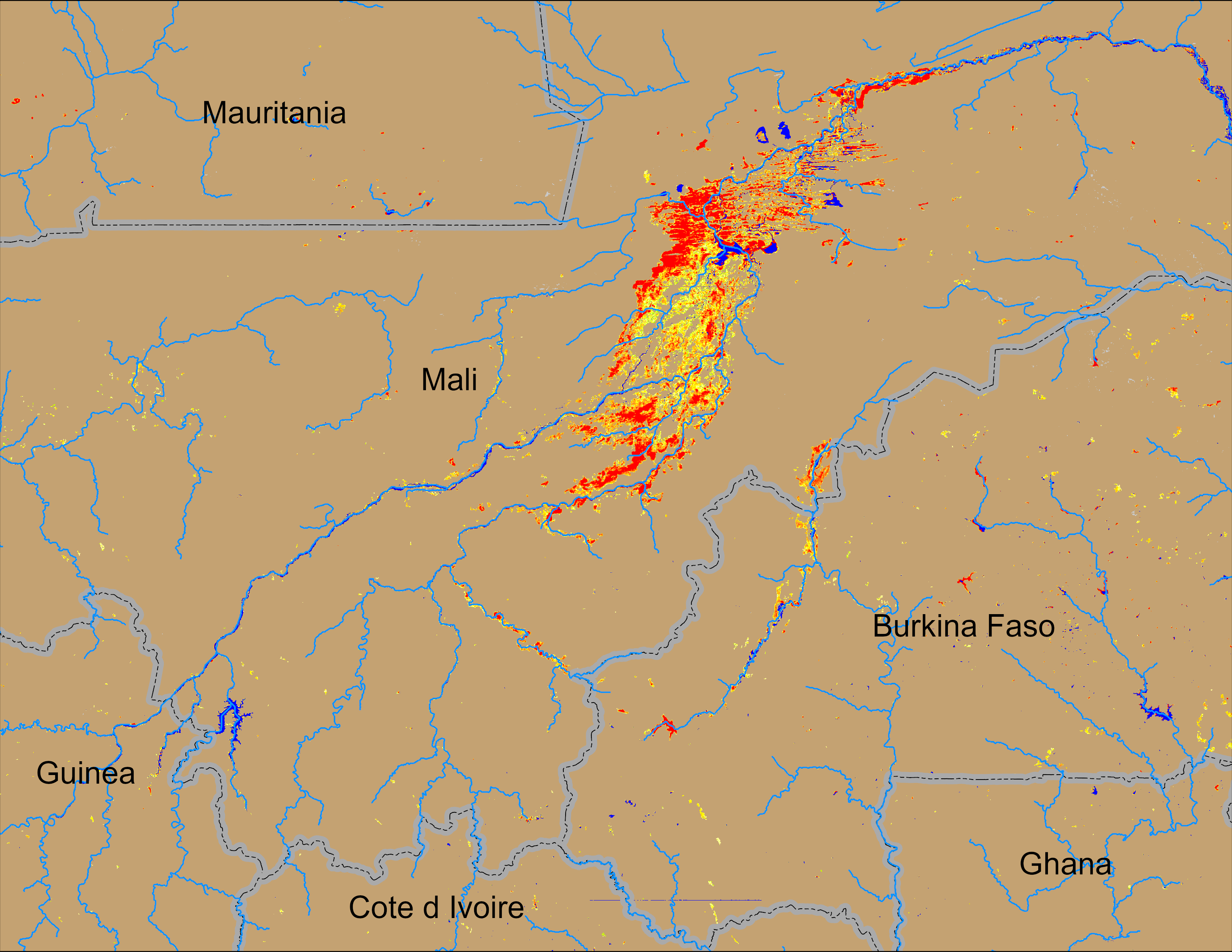 NOAA VIIRS 5-day comp.: 13 – 17 Nov 2024
NOAA VIIRS 5-day comp.: 07 – 11 Nov 2024
Flooding remained unchanged in central Mali.
5
(% of the pixel)
(% of the pixel)
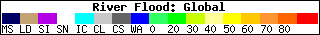 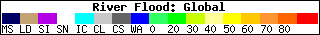 Flooding Conditions in Senegal
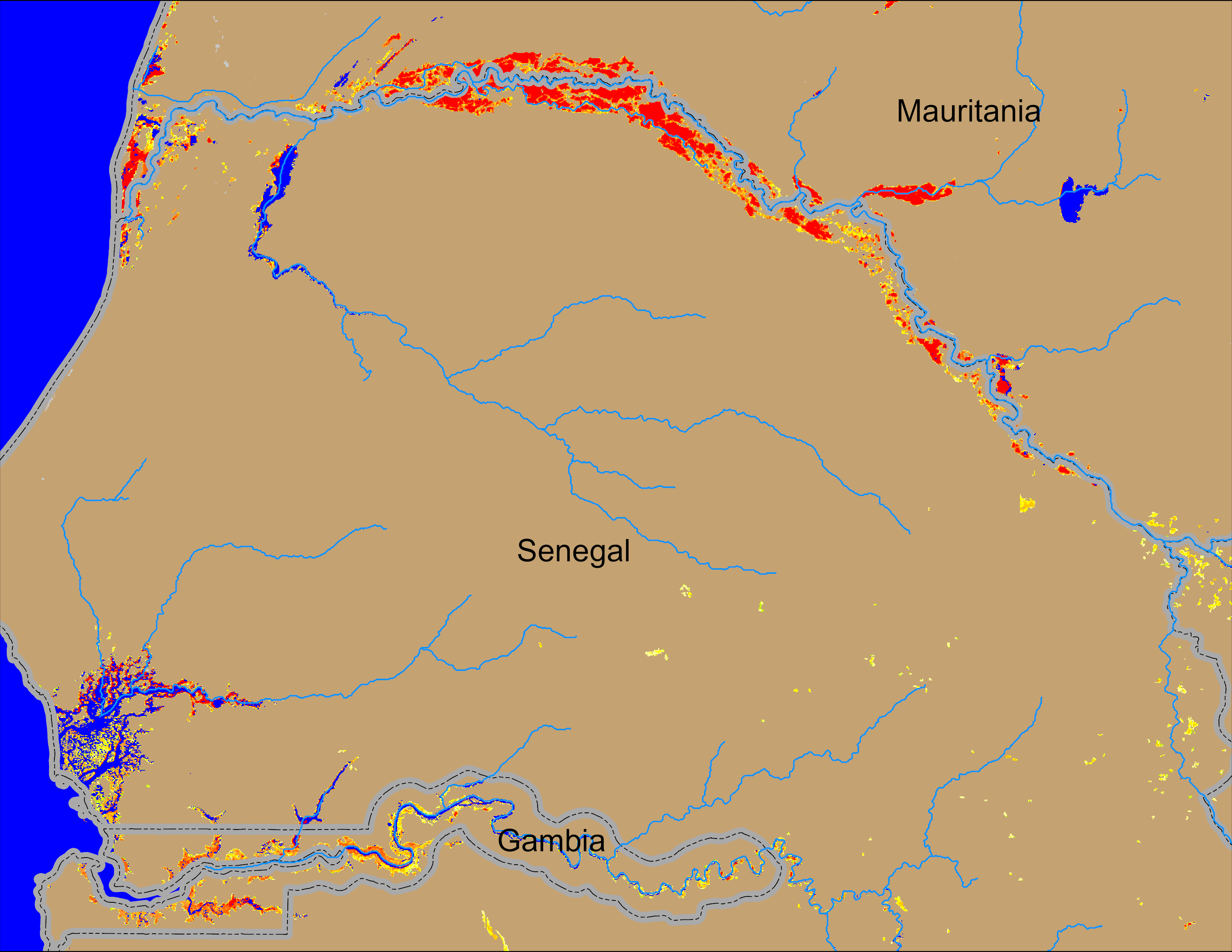 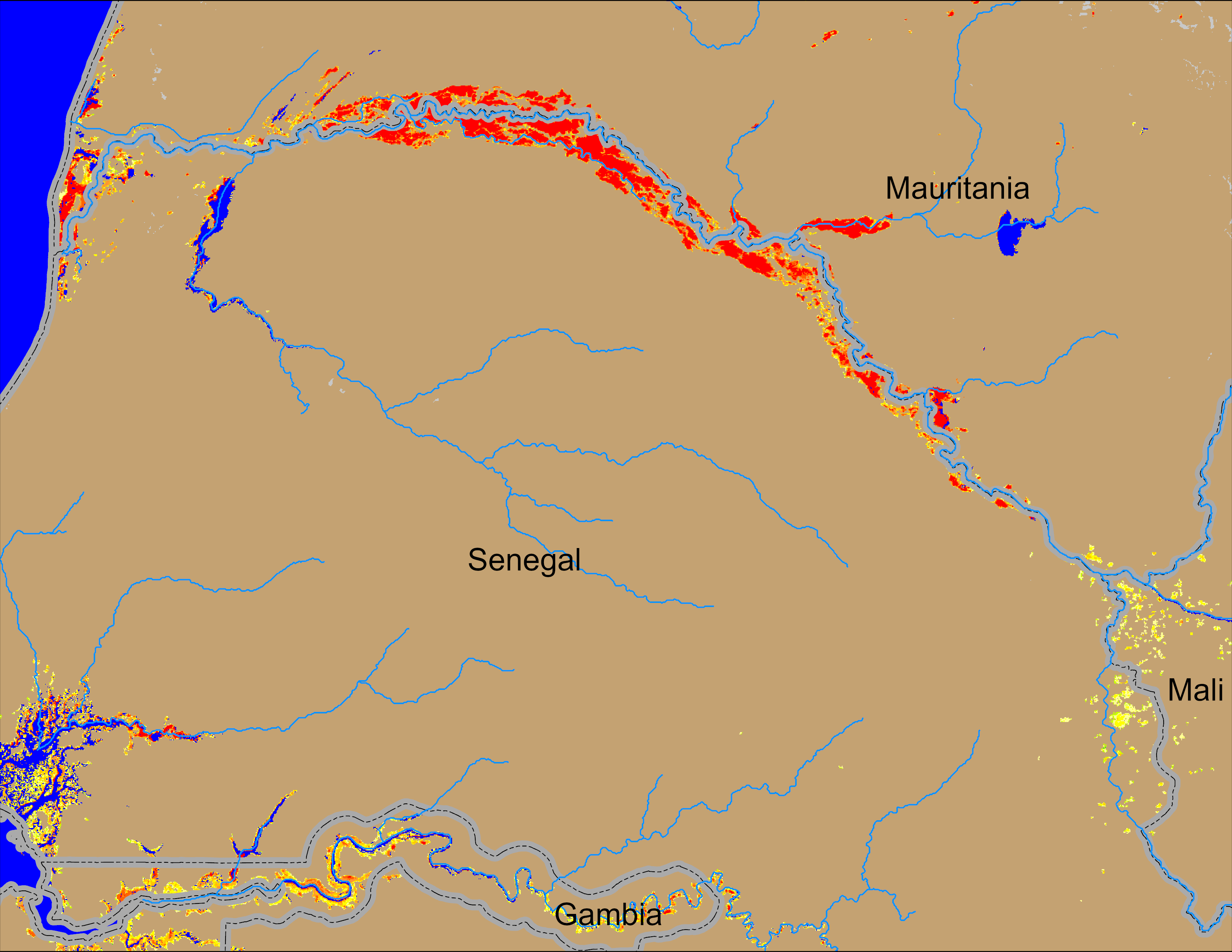 NOAA VIIRS 5-day comp.: 13 – 17 Nov 2024
NOAA VIIRS 5-day comp.: 07 – 11 Nov 2024
Flooding conditions gradually improving along the Senegal River.
6
(% of the pixel)
(% of the pixel)
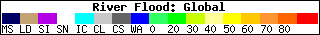 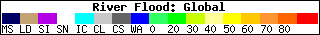